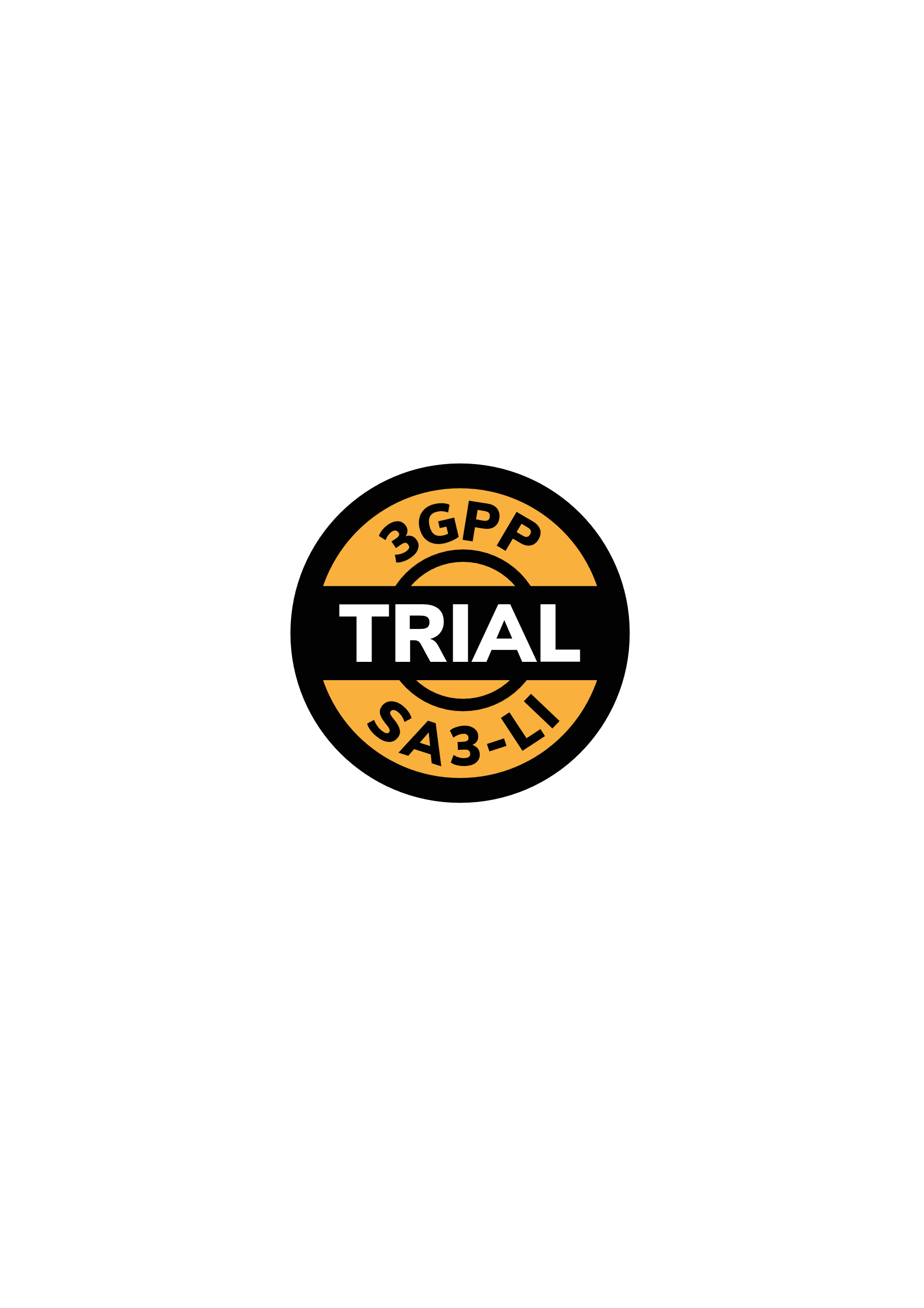 FORGE
Where are we?
And where are we going?
THE STORY SO FAR
SA3-LI agree to investigate
use of the Forge
(s3i200029 / SA3#76-LI)
SA3-LI agree processes for using the Forge
(s3i200166 / SA3#77-LI-e)
?
SA3-LI Forge moves to 3GPP Gitlab
3GPP starts the Forge working group
Trial area 
set up
Jan
Jan
Feb
Mar
Apr
May
Jun
Jul
Aug
Sep
Oct
Dec
Dec
Nov
2021
2020
WHAT DO WE HAVE?
A Trial area containing TS 33.128 code
Automated checking of ASN.1 and XSD (ish)
An agreed policy for using the Forge
BUT WHILE WE WAIT TO USE IT…
The last version of TS 33.128 contained broken ASN.1 (again)
We spent 45 minutes on the last call organising tag numbers
WHAT ABOUT THE REST OF 3GPP?
CT are already using the Forge.
But they use it only as a check during drafting.
The current CR process must still be followed.
We cannot change it.
There are durability and access concerns about removing deliverables from Word documents.
AND ETSI?
TC LI have an equivalent trial Forge area, and are at a similar stage to SA3-LI.
The TC LI trial area contains all of TC LI’s deliverables
It is considerably larger and more complex!
TC LI are keen to align with SA3-LI and 3GPP, but also want to move ahead.
AND ETSI?
The ETSI Forge team are really helpful and responsive! 

They have been continually removing obstacles and coming up with great ideas. We should make the most of their enthusiasm and expertise!
WHAT DO WE WANT?
CODE THAT WORKS
To help CR authors create ASN.1 / XSD CRs that actually work, and to help eliminate mistakes in implementation of CRs
SPECS DEVS CAN USE
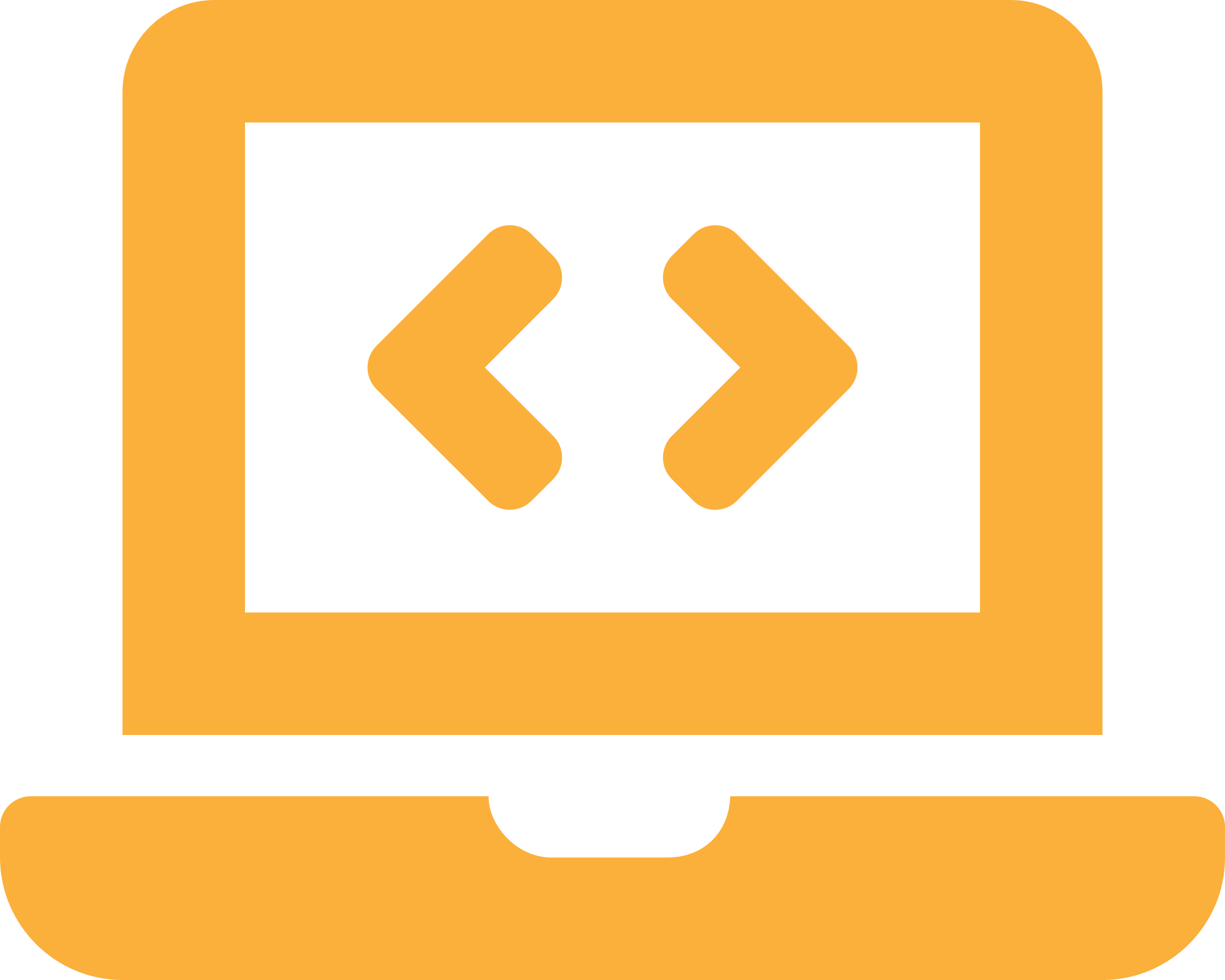 To provide access to our formal language deliverables in a modern and developer-friendly way.
WHAT NEXT?
TO-DO
Gap analysis of automated checking
Better regression testing
Decide how the checking is hosted
Anything else?
TO-DO
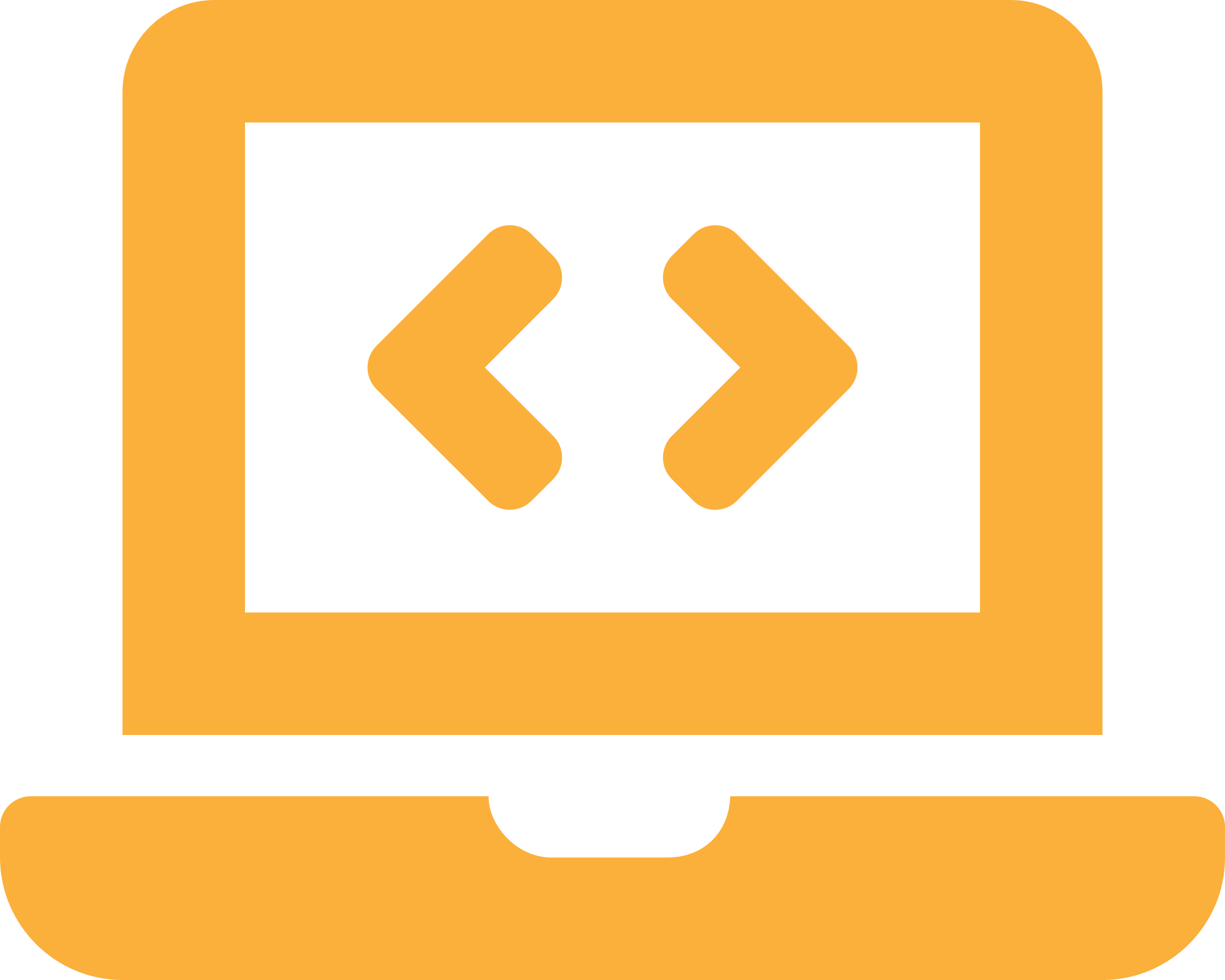 Work out what to do with TS 33.108
Decide if our branching model is right
Decide whether to include ASN.1 and XSD in Rel17 versions of TS 33.128
Anything else?
DECIDE
Abandon the Forge and continue doing things as now
Wait for a formal 3GPP consensus to emerge
Just get on with it
MAY THE FORGE BE WITH US
Images from Font Awesome -  https://fontawesome.com/license